Quant Research Rapid Prototyping Library
May 2019 Final Presentation
Date 4/30/19
Team may19_06
Advisor: Srikanta Tirthapura
[Speaker Notes: Intro obvi]
Meet the Team
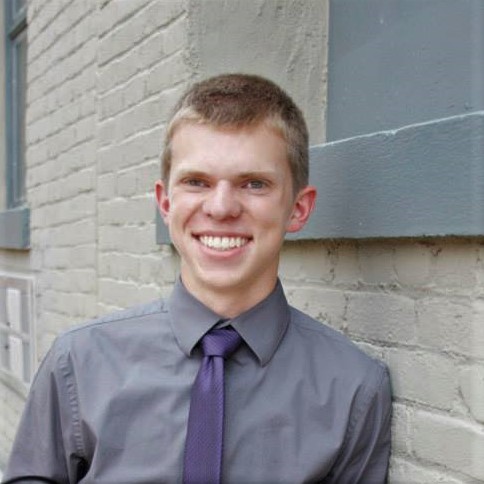 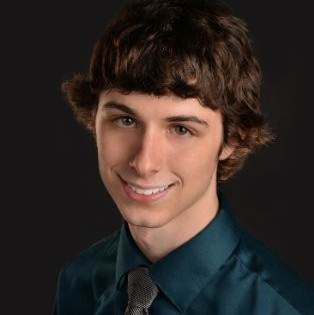 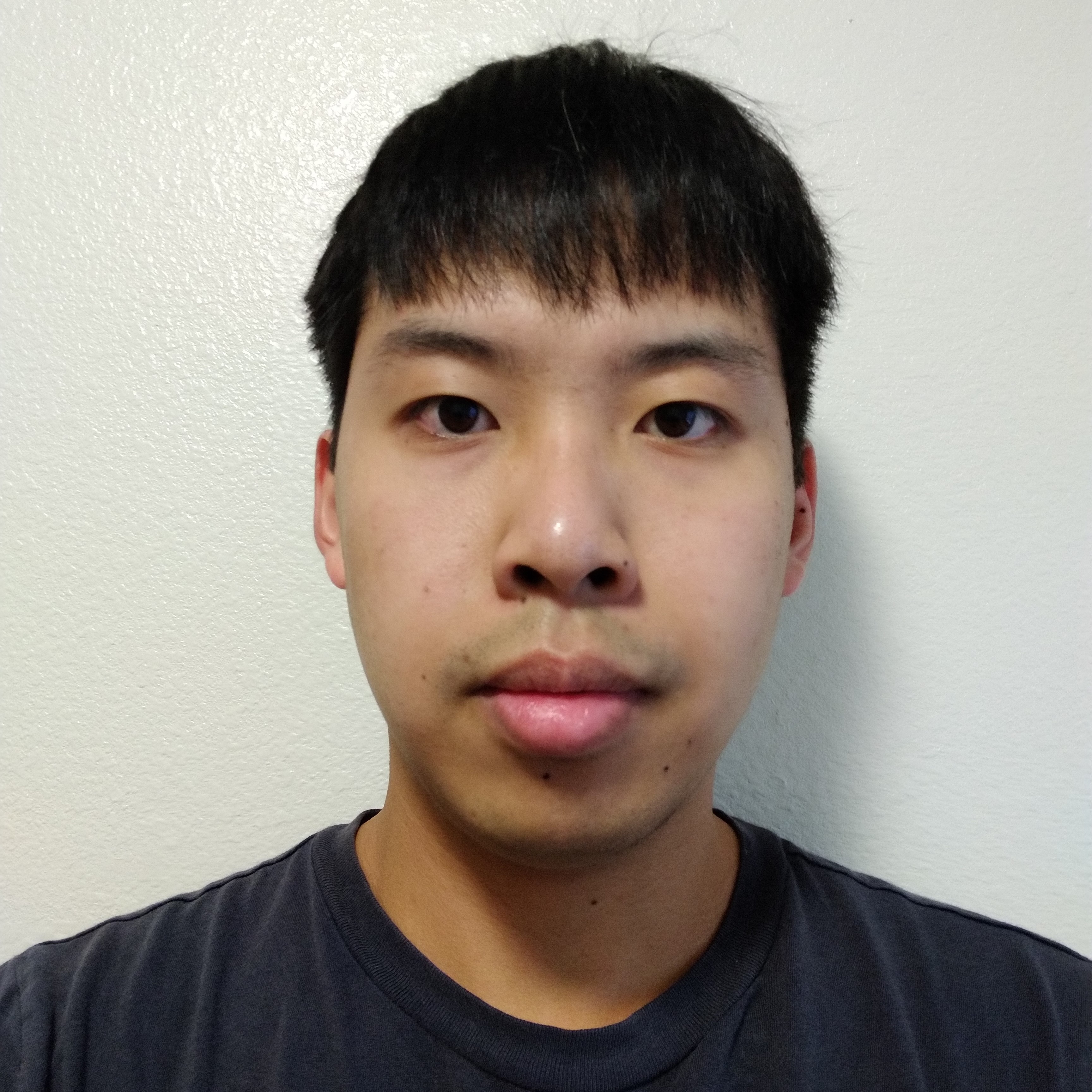 Josiah Anderson
DohYun Kim
Gabe Klein
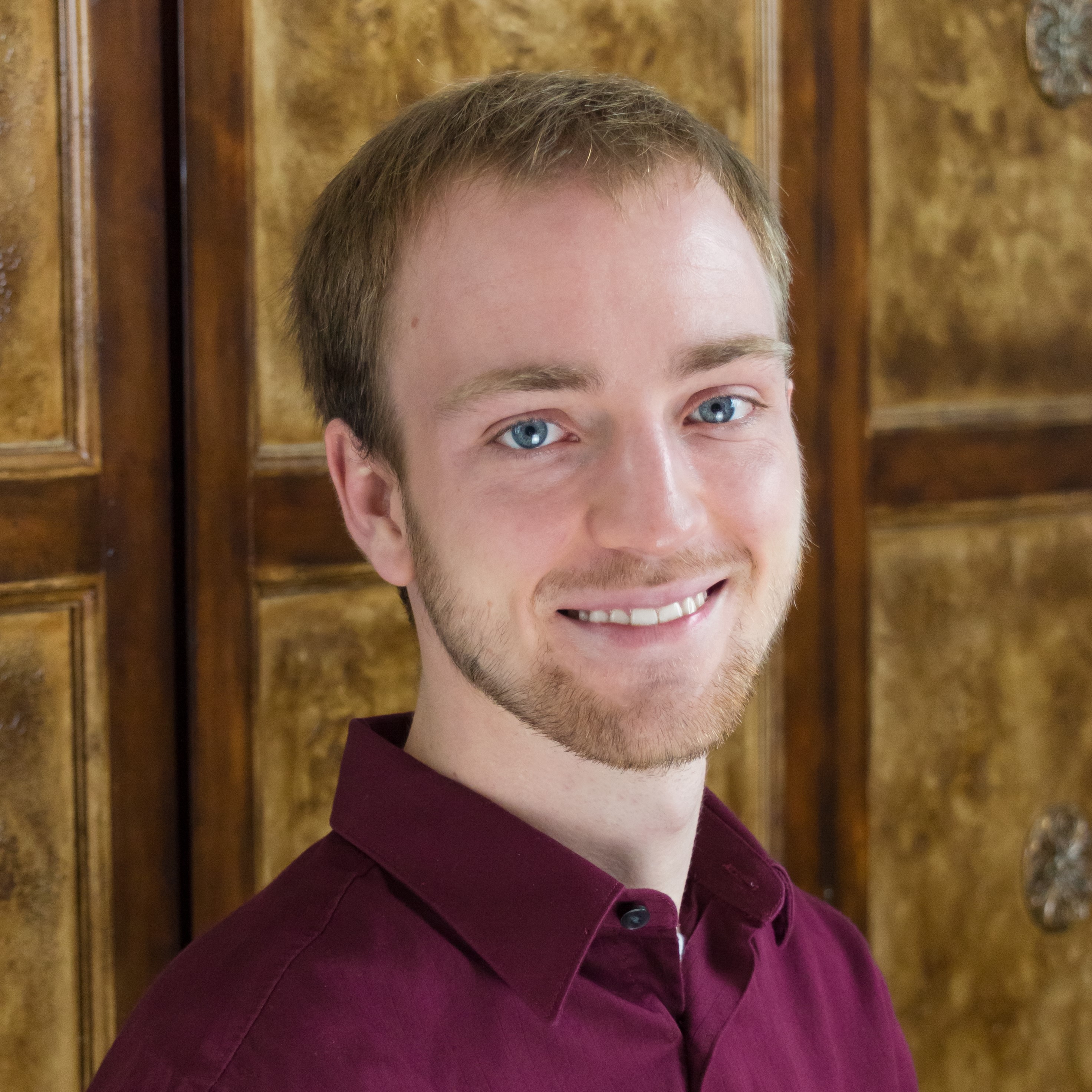 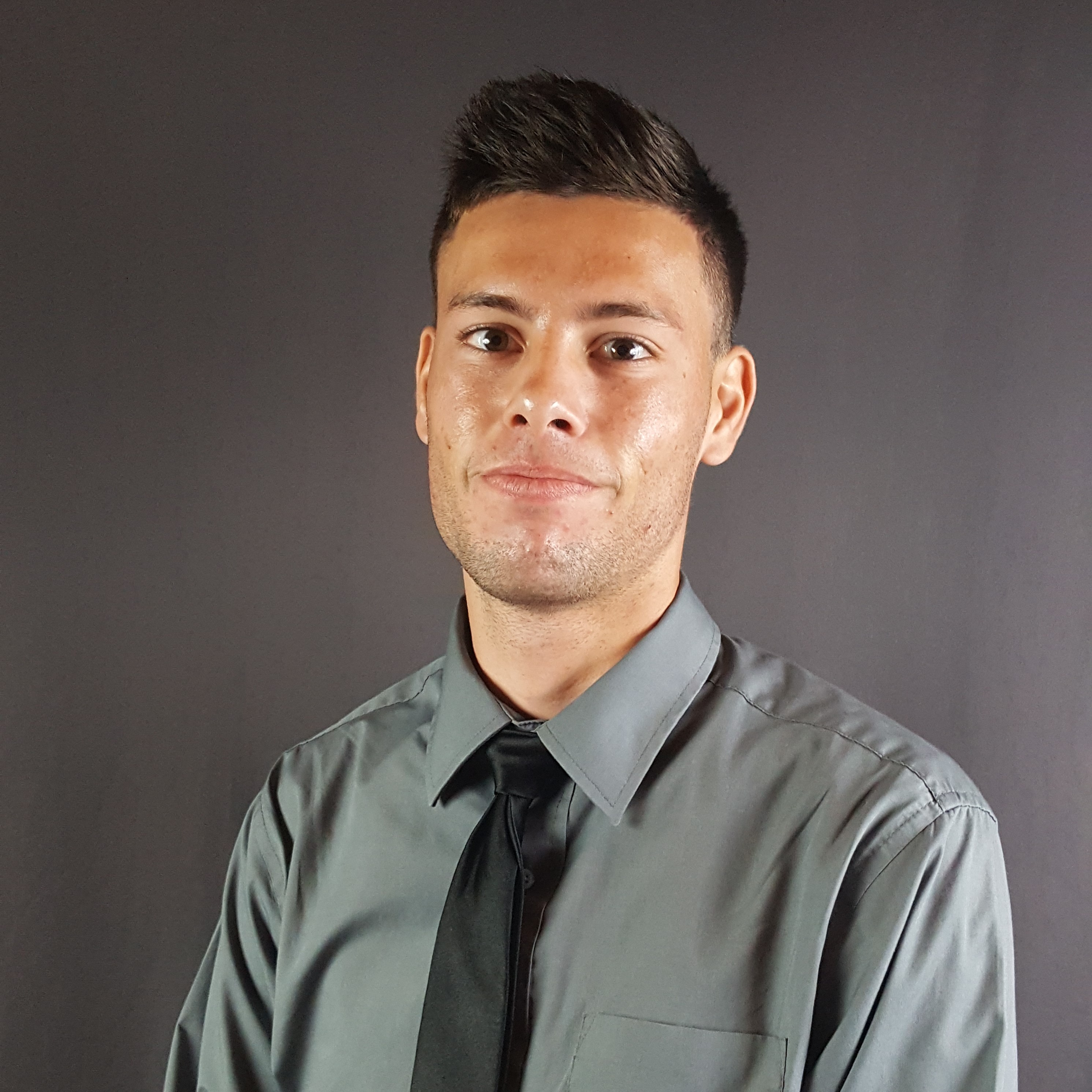 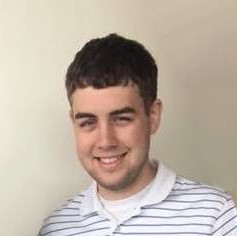 Drake Mossman
Jacob Richards
Nathan Schaffer
2
Classification: Company Confidential
[Speaker Notes: Everyone introduces themselves: ~30 seconds]
Problem Statement
So what’s the problem..?
Quant research at Principal Financial involves a system of core process which are not automated or connected efficiently. As a result, the outputs of these processes display a lot of variance and inconsistency. This project hopes to automate a pipeline for the Dynamic Risk Premium 2.0, which is one such Quant process.
Why is this a Problem?
1
2
3
Inefficiency
Sustainability
Disjointed Projects
3
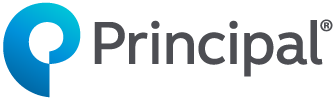 [Speaker Notes: This was the problem we were trying to address with our project, we will get into the details of this soon: ~30 seconds]
Project Overview
What is the Dynamic Risk Premium 2.0?
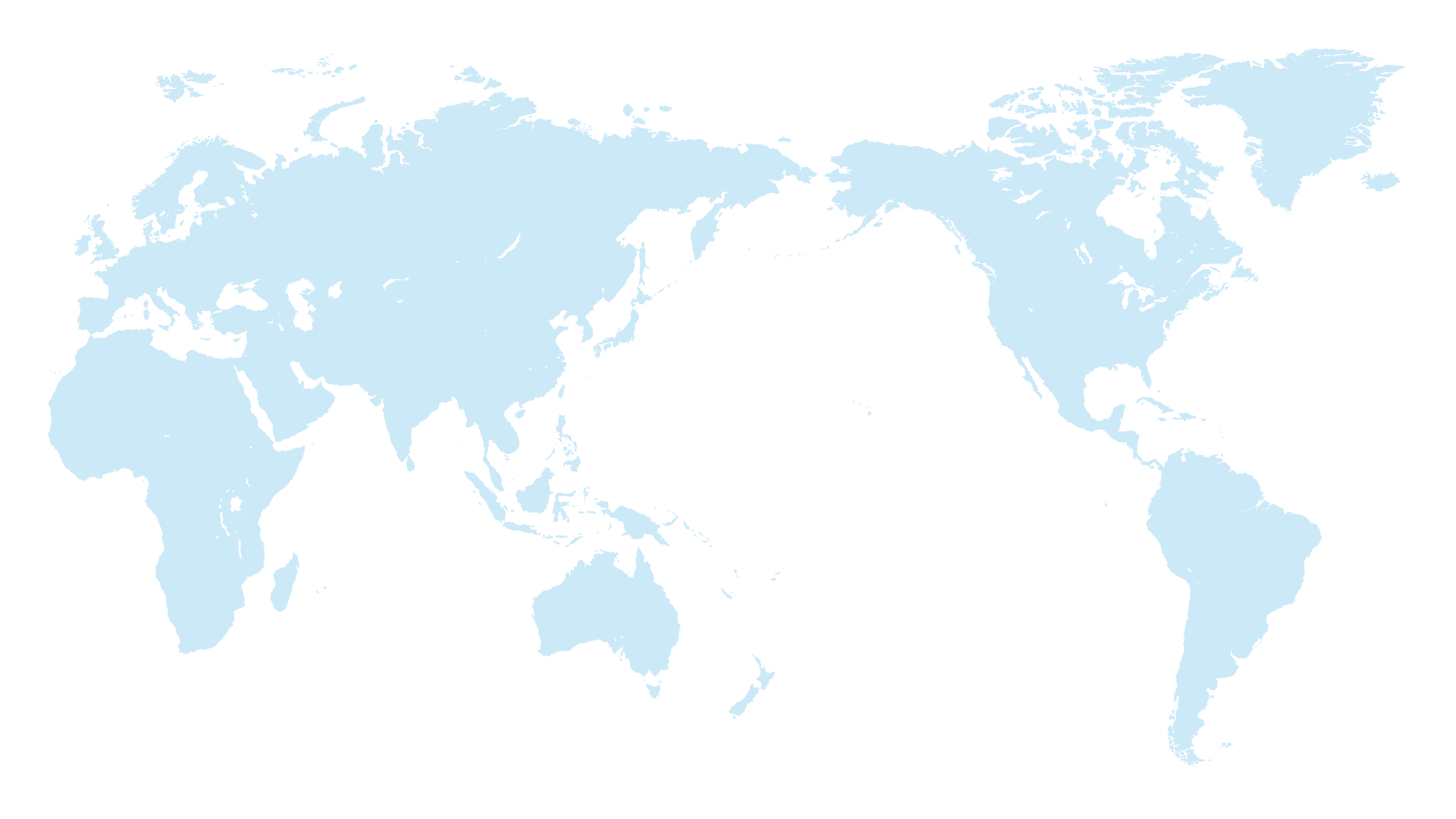 Based off of the Dynamic Risk Premium 
DRP 2.0 focused on increased modularity and transparency
Modularity vs. Magic
Uses stock level data to create and evaluate models to predict future returns on individual stocks
Multiple student teams across the nation are working on the modules of DRP 2.0
4
[Speaker Notes: Here is what DRP 2.0 means: ~30 seconds]
Requirements
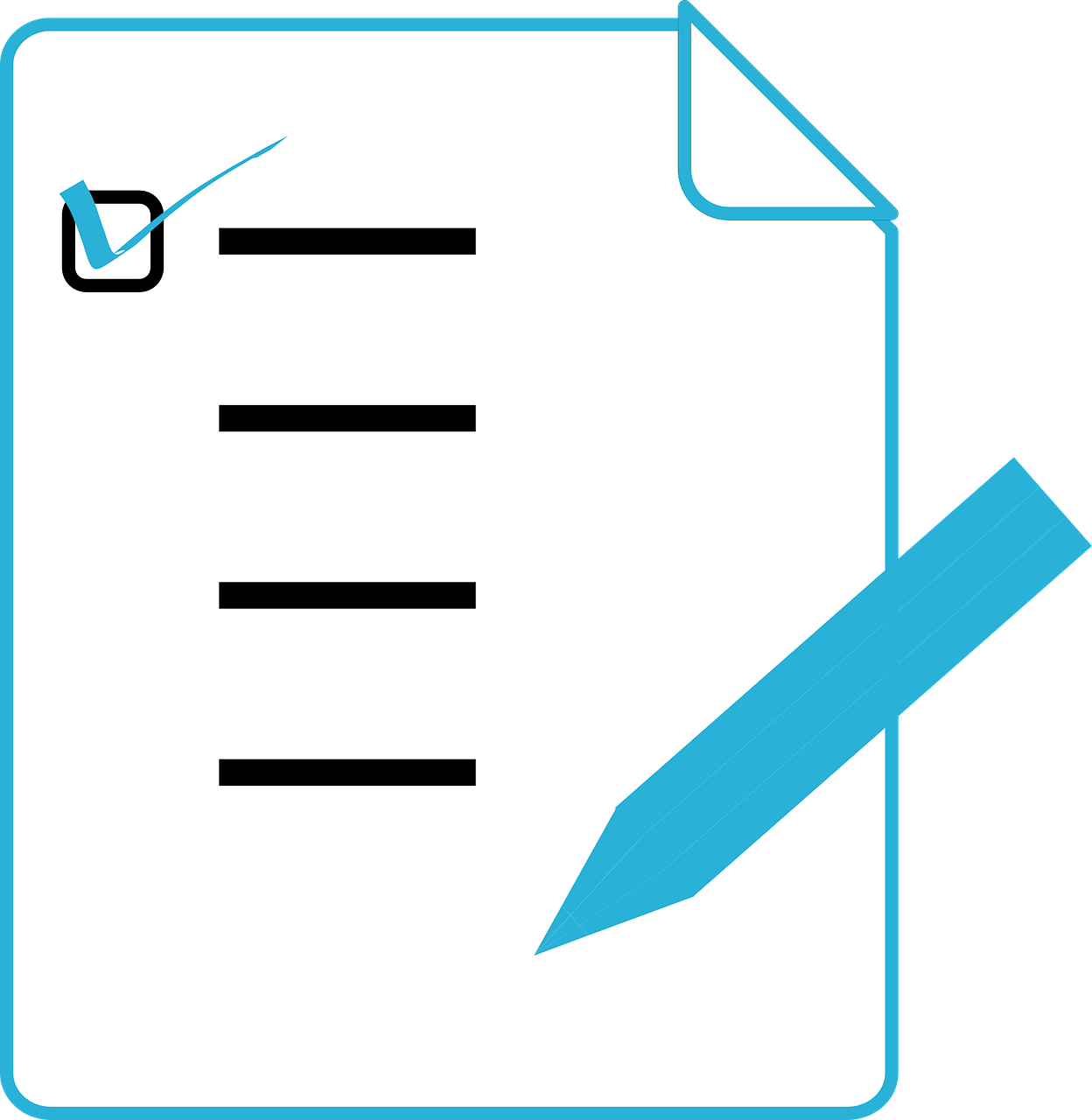 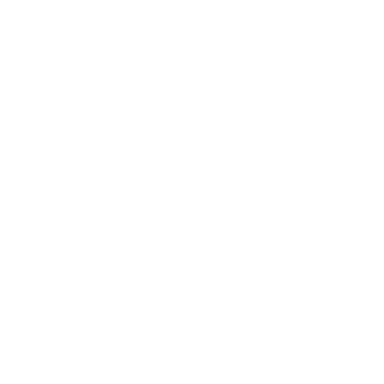 System Design
Agenda
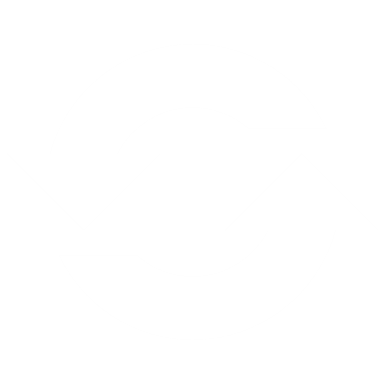 Testing & Verification
Conclusion
5
Classification: Company Confidential
[Speaker Notes: This is the standard agenda slide. As you are building your presentation, use the agenda slides to guide the structure and section breakdown of the presentation. Use no less than four sections and no more than six. Additionally, adjust the icons in the circle (slides containing additional icons can be found later in the template) to fit the theme of your presentation sections.]
Requirements
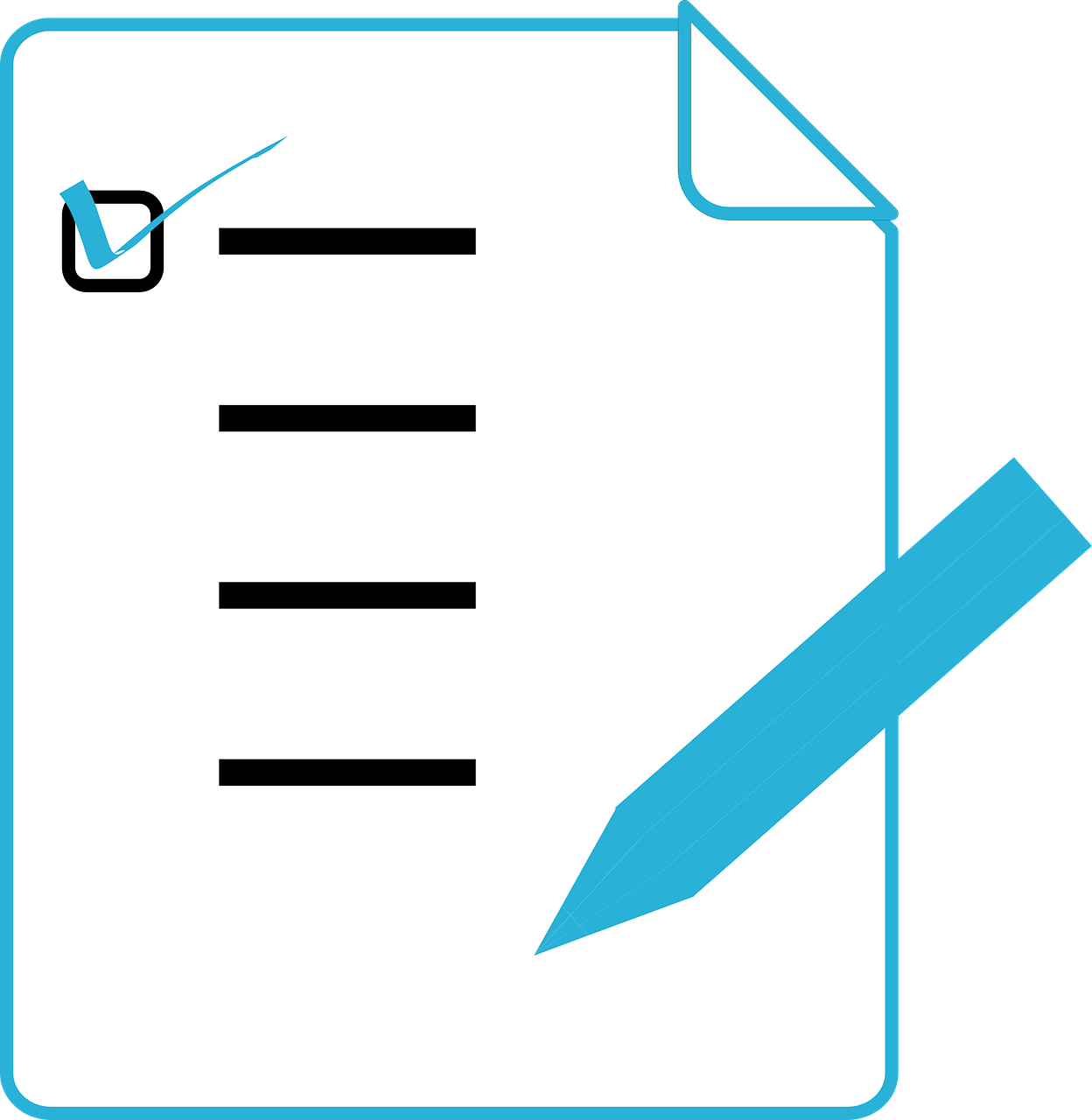 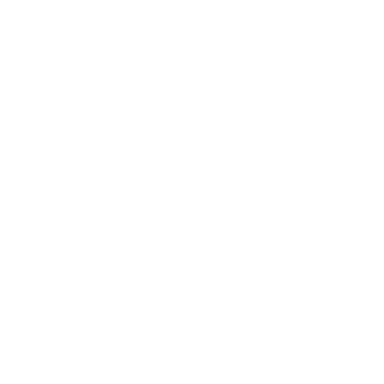 System Design
Agenda
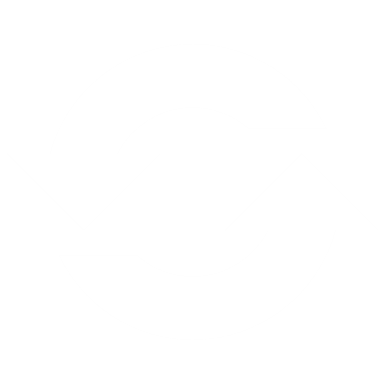 Testing & Verification
Conclusion
6
Classification: Company Confidential
[Speaker Notes: This serves as a transition into your first presentation section.]
Functional Requirements
Requirements
7
[Speaker Notes: Here are the functional requirements: ~ 40 seconds]
Non-Functional Requirements
Requirements
8
[Speaker Notes: Non-functional requirements: ~40 seconds]
Use Cases
Requirements
9
[Speaker Notes: Use Cases: ~ 1 minute

Ideally the text here will be cut down if the speaker is comfortable with not having it on the slide]
Constraints and Considerations
Requirements
Data
Has to be able to interface with the current data storage system
Need to match the format of current data
Must be able to provide data with the current Power BI dashboards being used
System
Must be written in Python and/or R
Must be very intuitive for non-software engineers
Must follow the DRP process model that we were provided
10
[Speaker Notes: Kind of BS’d this slide feel free to make changes: ~30 seconds]
Requirements
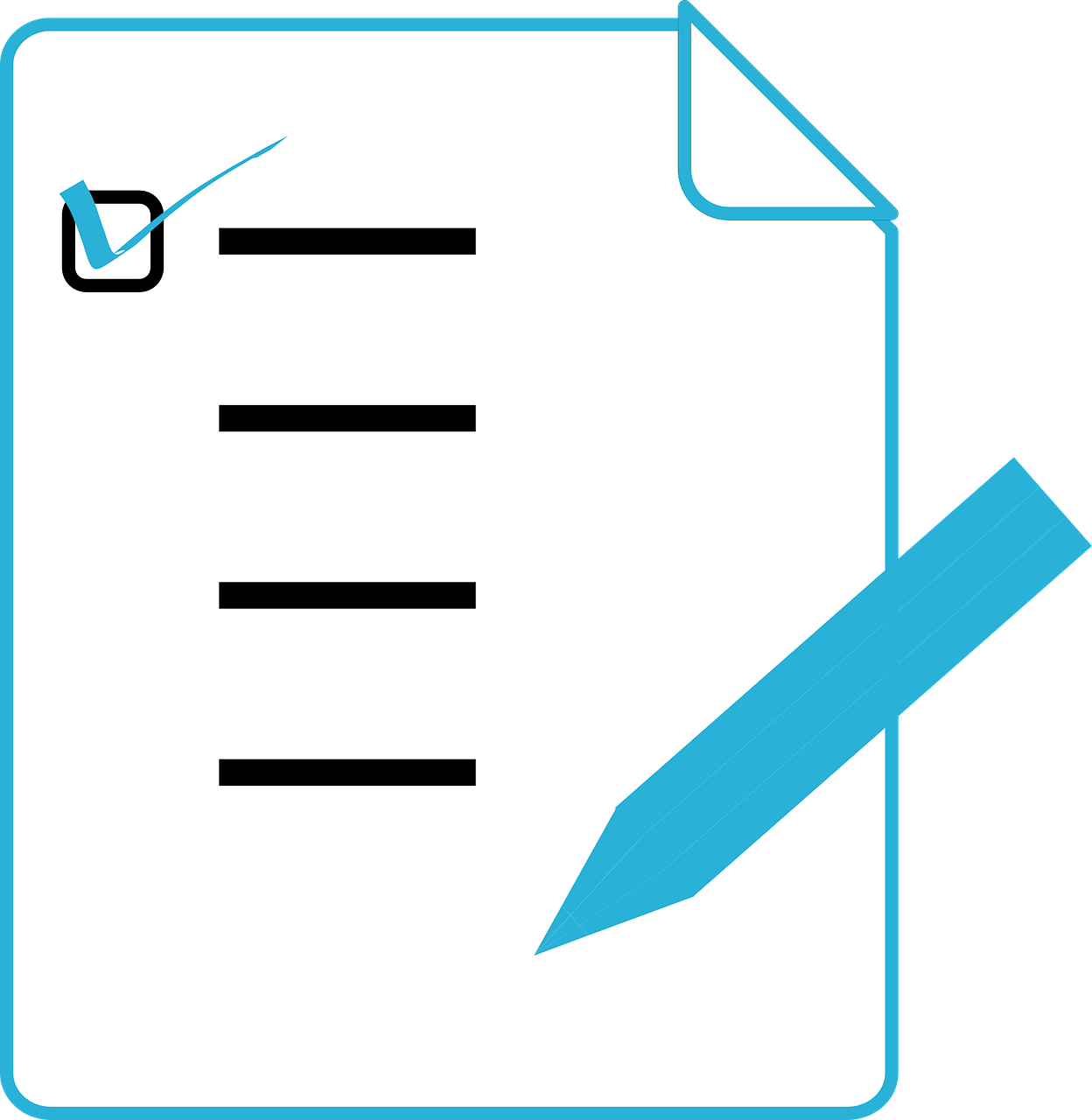 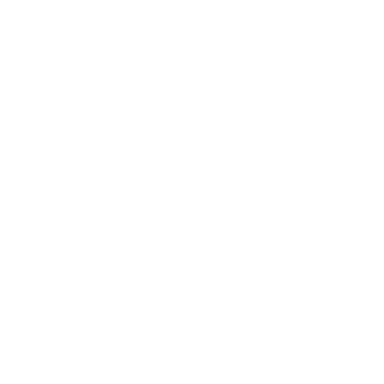 System Design
Agenda
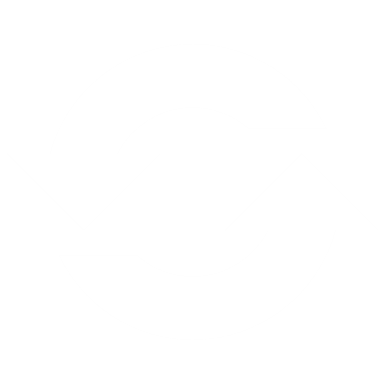 Testing & Verification
Conclusion
11
[Speaker Notes: This serves as a transition into your second presentation section.]
Project Overview
As of October 2018
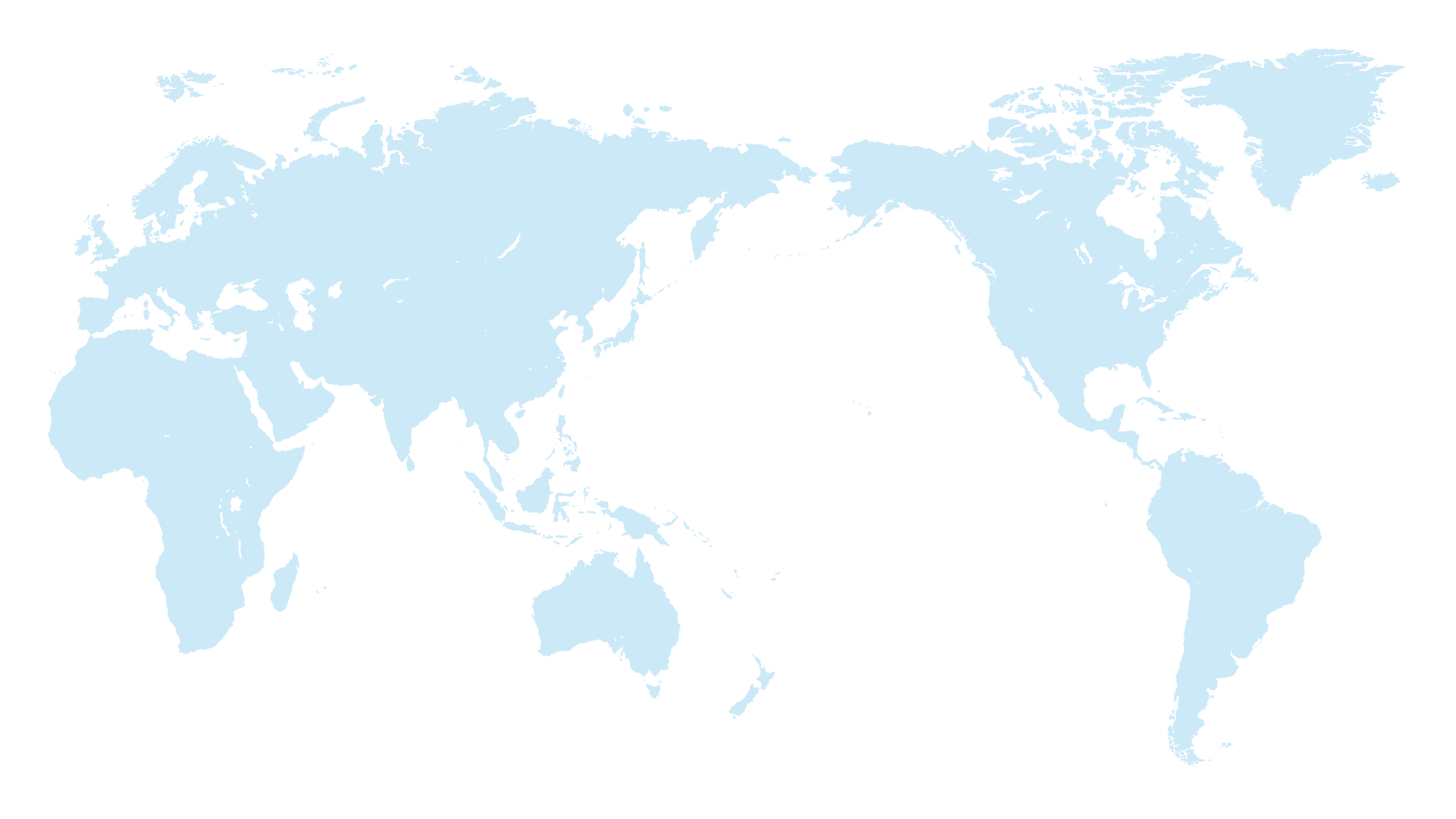 12
[Speaker Notes: Stolen from previous presentation: ~40 seconds]
System Block Diagram
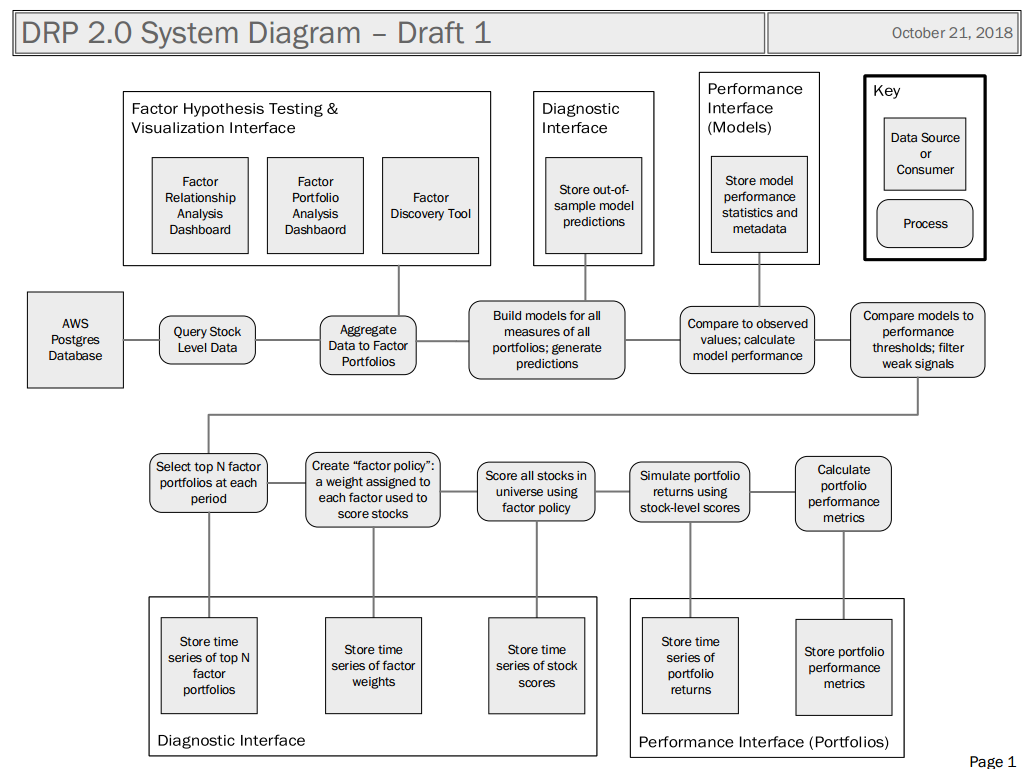 13
[Speaker Notes: Talk about how cluttered this is, took us a while to understand everything on it: ~30 seconds]
System Block Diagram
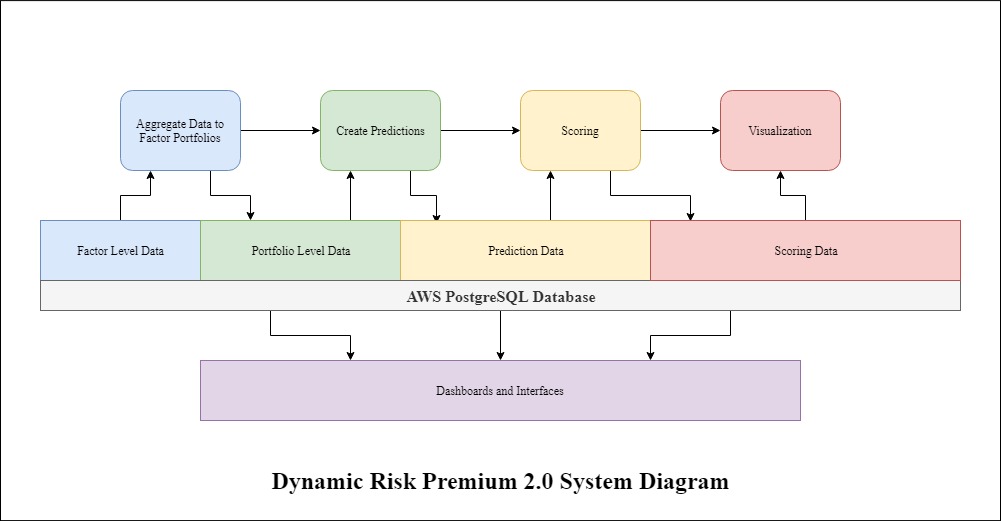 14
[Speaker Notes: Go a little more in depth here on the modules of the system, and how they fit together: ~40 seconds]
Aggregation
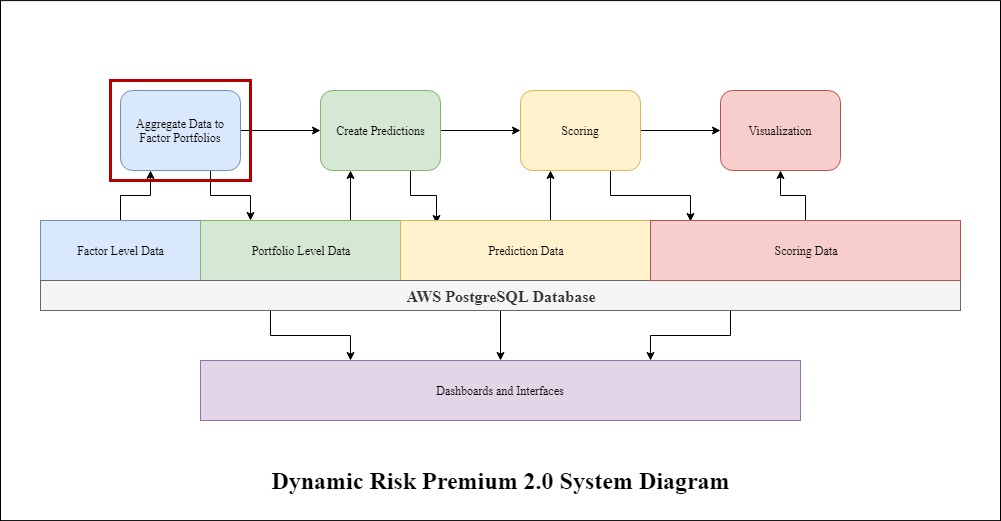 15
[Speaker Notes: Intro to aggregation: ~10 seconds]
Factor Portfolio Aggregation
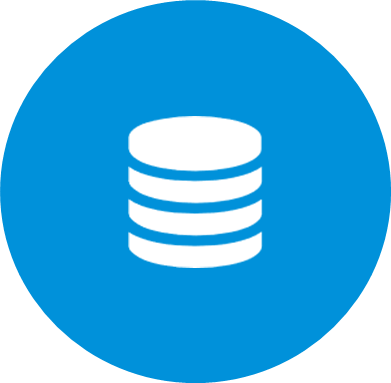 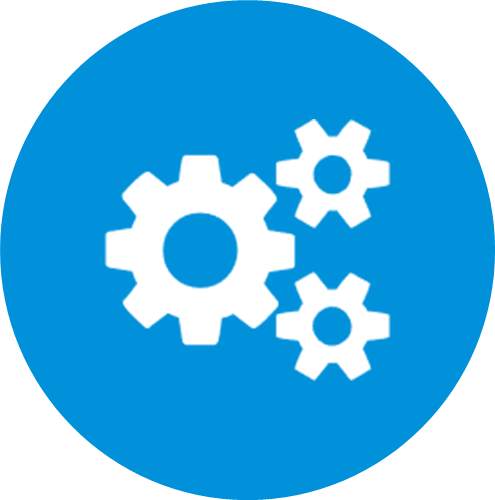 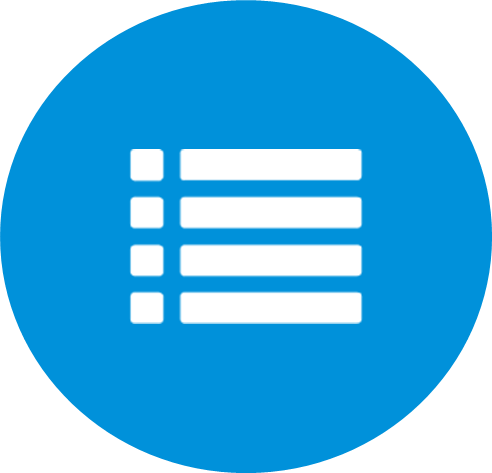 Aggregated Factor Portfolios
Raw Stock Level Data
(Processing)
16
[Speaker Notes: Stages of aggregation: ~30 seconds]
Factor Portfolio Aggregation
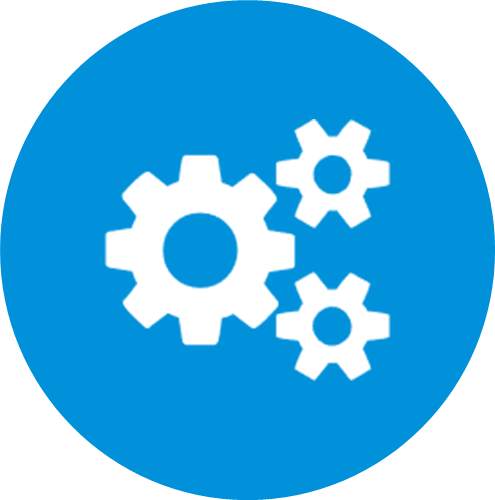 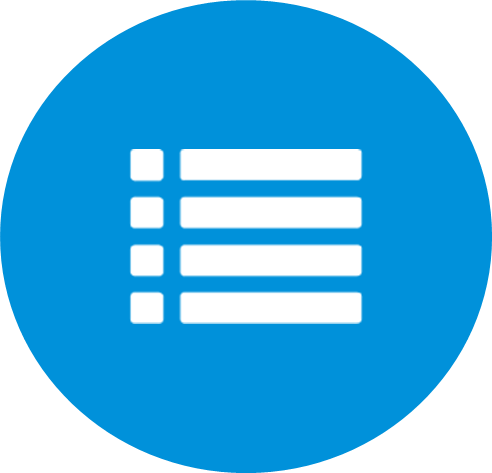 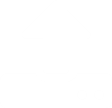 Raw Stock level Data
(Processing)
Aggregated Factor Portfolios
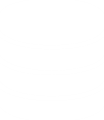 17
[Speaker Notes: Example of aggregation: ~30 seconds]
Factor Portfolio Aggregation
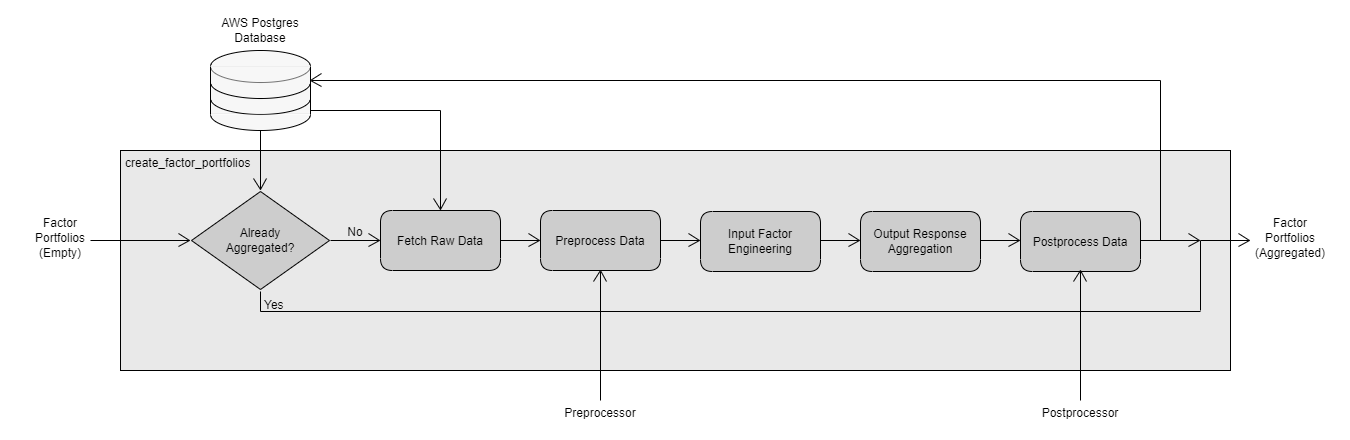 18
[Speaker Notes: Predictions breakdown: ~1 minute]
Predictions
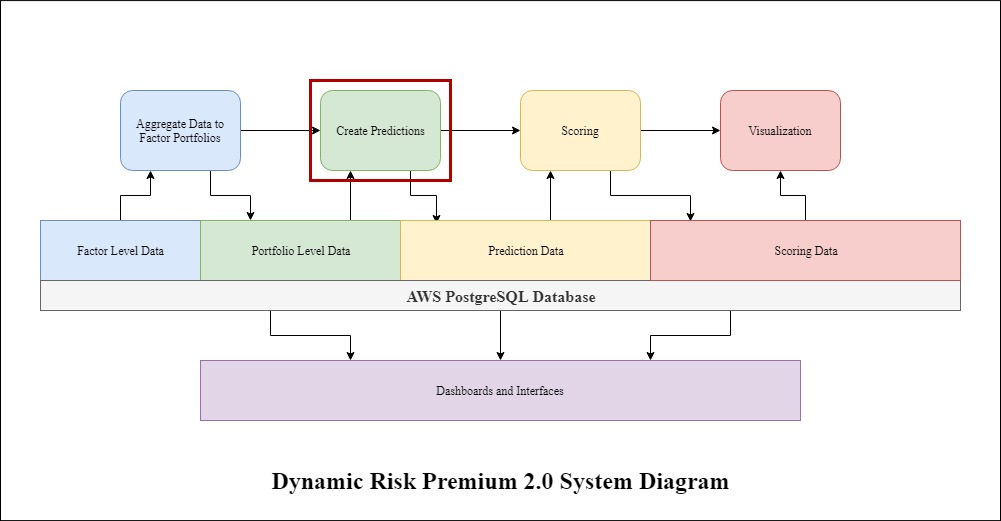 19
[Speaker Notes: Transition: ~ 10 seconds]
Predictions
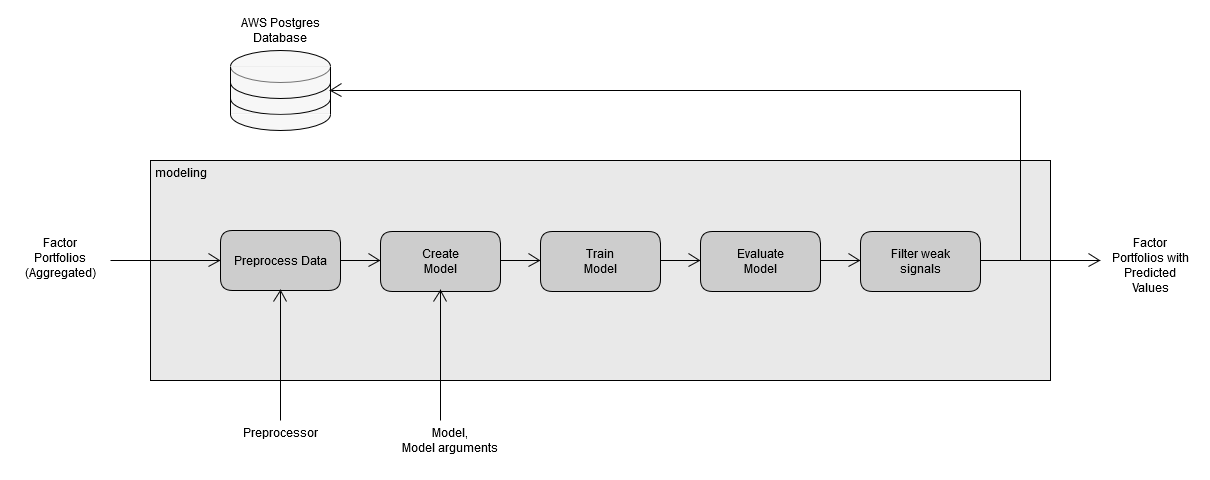 20
[Speaker Notes: Predictions breakdown: ~1 minute]
Scoring
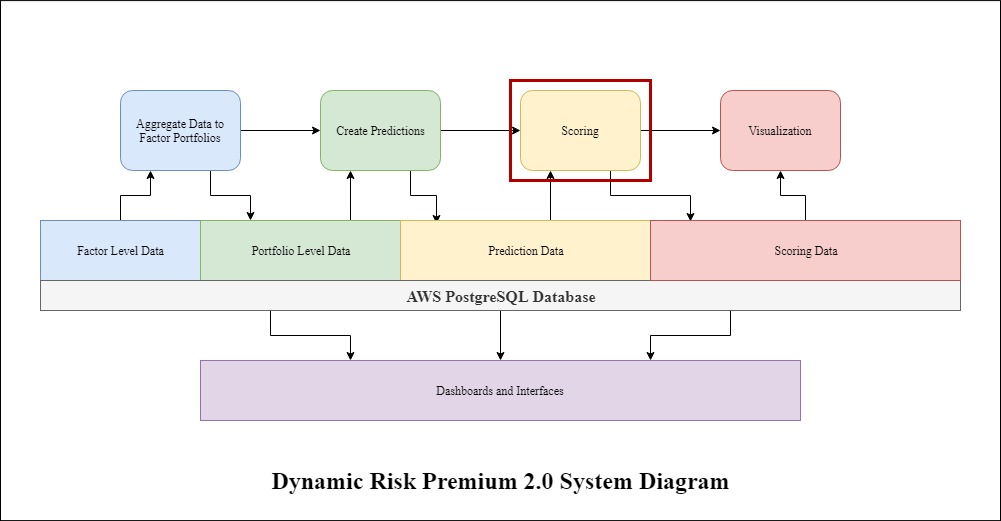 21
[Speaker Notes: Transition: ~ 10 seconds]
Scoring
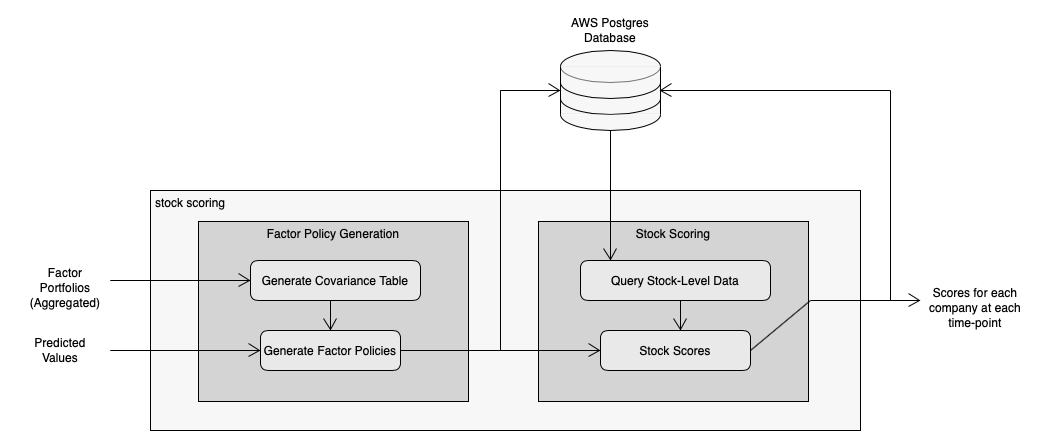 Factor Policy Generation
Abstract Class Implemented by the user

Takes in Factor Portfolio objects and Predicted Values

Generates a weight value for each factor 

Our team created a sample implementation for testing
Stock Scoring
Abstract Class implemented by the user

Takes in a table of weights created by the previous step
Queries the entire universe of data to score stocks base on the weights
Outputs a score for each stock between 0 and 1
22
[Speaker Notes: There is a lot here so maybe a little more time: ~1.5 minutes]
Database
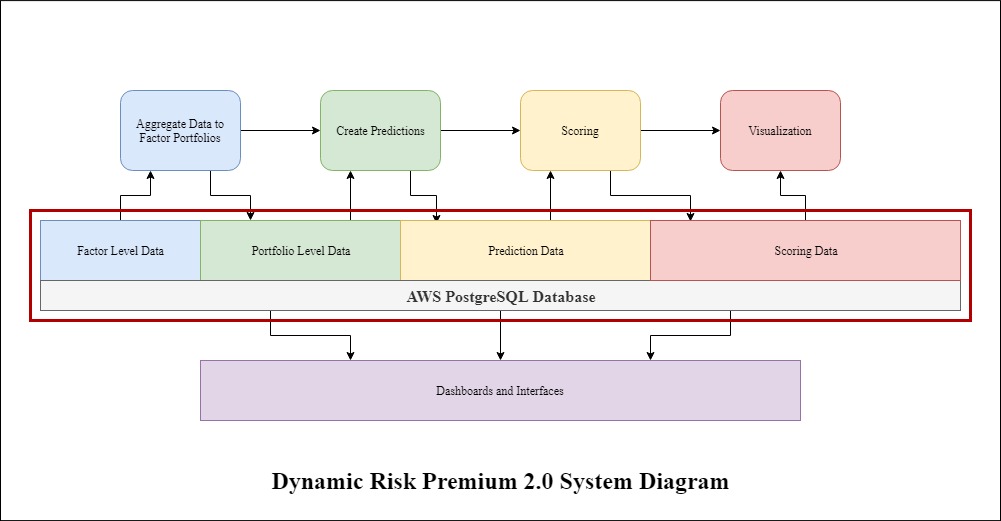 23
[Speaker Notes: Transition: ~10 seconds]
Database
PostgreSQL Database
All data used and created is stored to the database

All queries are handled autonomously within the pipeline

Materialized Views are used to compile data from multiple tables for use by visualization dashboards

The schema we have developed is well documented and accessible
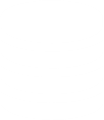 24
[Speaker Notes: I kinda like this slide: ~1 minute]
System Block Diagram
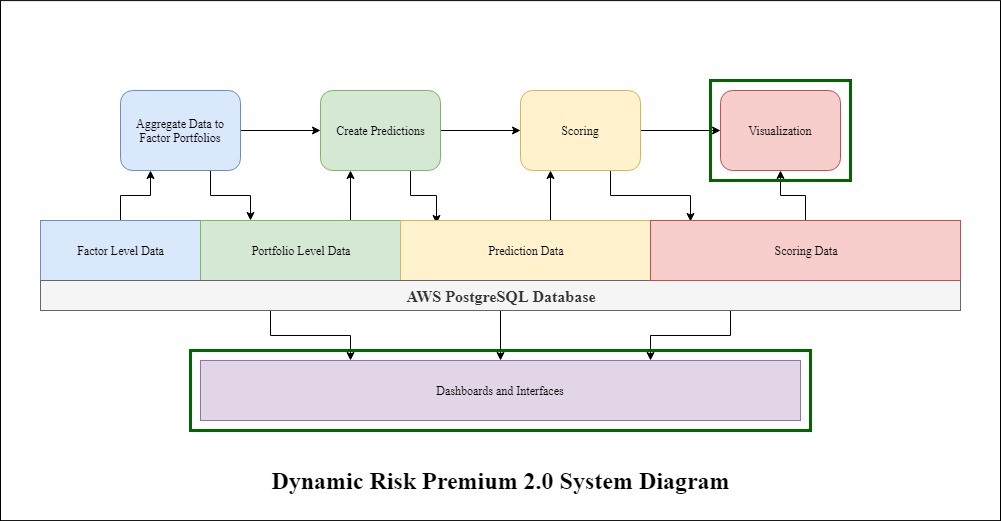 25
[Speaker Notes: Talk about how these are externally implemented: ~30 seconds]
Integration
Each module is fully functional on its own

To integrate modules into a complete pipeline a standard interface needed to be established between each module

Data is passed locally between steps in the form of pandas data frames
This allows us to avoid waiting for the long database calls 

Data is passed to external modules, such as the dashboards, through materialized views
26
[Speaker Notes: Integration jazz: ~40 seconds]
Technologies
27
[Speaker Notes: Techno, speed through this guy: ~20 seconds]
Requirements
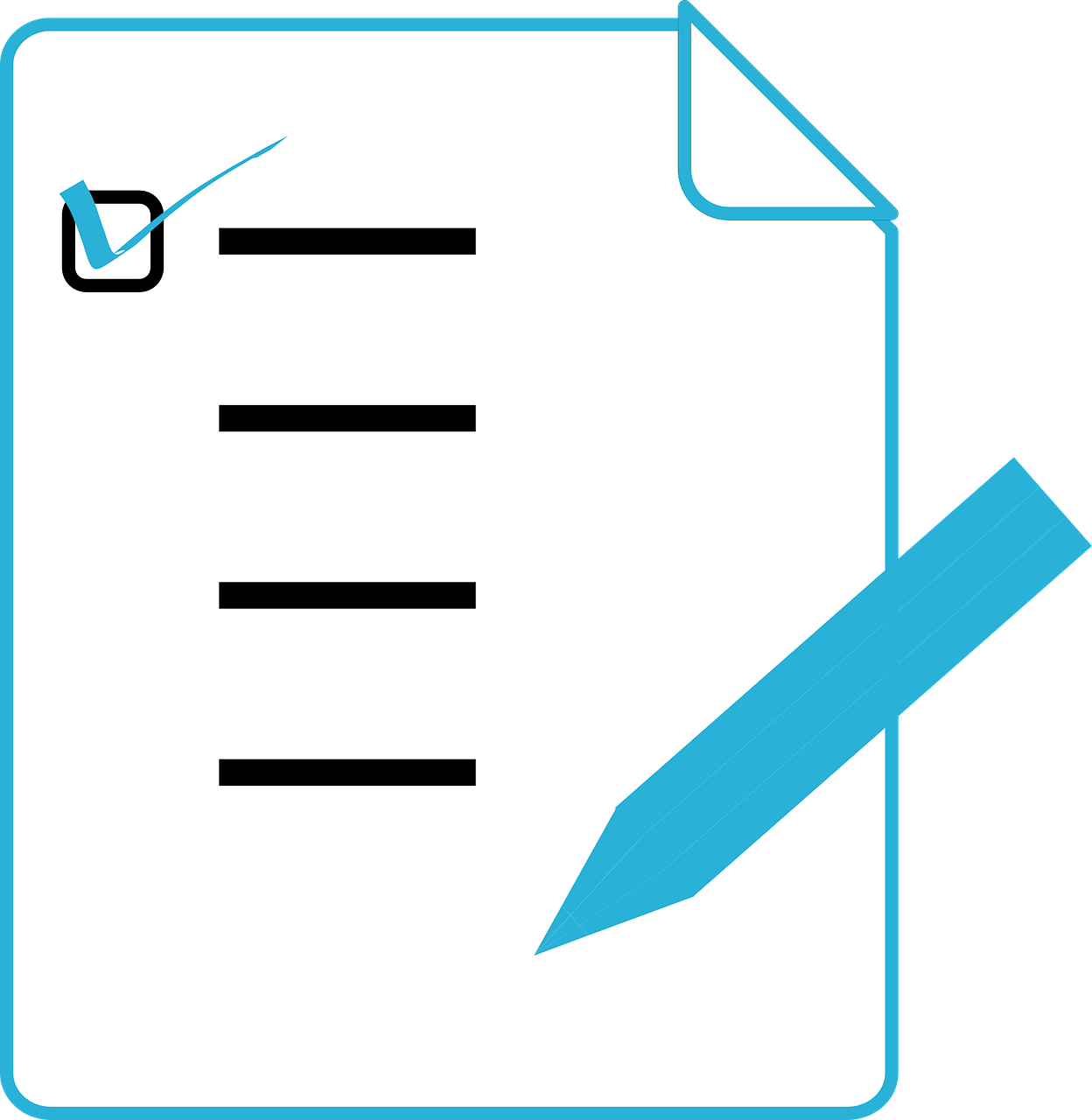 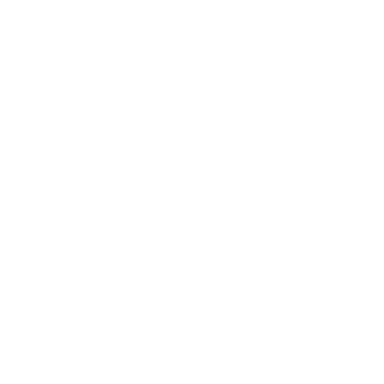 System Design
Agenda
Testing & Verification
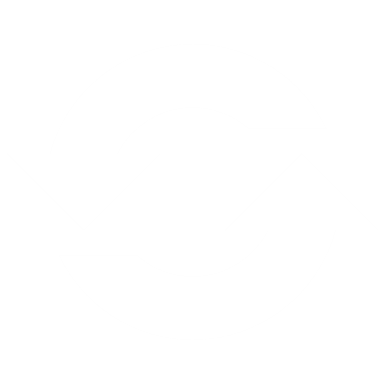 Conclusion
28
[Speaker Notes: Transition: ~10 seconds]
Test Plan
Overview
Functional
Non-functional
Unit tests check for correctness of output from the each module. 
Continuous Integration tests check newly developed code for runtime issues
Constant feedback from data scientists at Principal to address errors in functionality
Performed benchmarking for the database interactions and aggregation process
29
Classification: Company Confidential
[Speaker Notes: Overview of how we decided on the tests we used: ~40 seconds]
Test Plan
Unit & Integration Tests
Unit Tests
Integration Tests
We developed unit tests for each module of the pipeline:
Aggregation
Predictions
Scoring
Tested many of the possible cases within each module
Acquired a server from ETG that we used to run automated tests from our Gitlab
Allowed for us to prevent merges that would break previously implemented modules
30
Classification: Company Confidential
[Speaker Notes: Breakdown of two types of tests: ~ 40 seconds]
Test Plan
Interface & User Testing
Interface Testing
User Testing
Once each module was adequately tested, we tested the interfaces between them
Checked for data mismatch and loss
Had to go back and redefine many of the interfaces
We presented our code to our client both as individual modules and as a complete package
We received feedback on the modules as we developed
Client was able to use the package without any major concerns
31
Classification: Company Confidential
Results
32
[Speaker Notes: Breeze through this guy: ~20 seconds]
Validation & Verification
33
[Speaker Notes: Spend a little more time on this one, it is much more informative: ~1.5 minutes]
Requirements
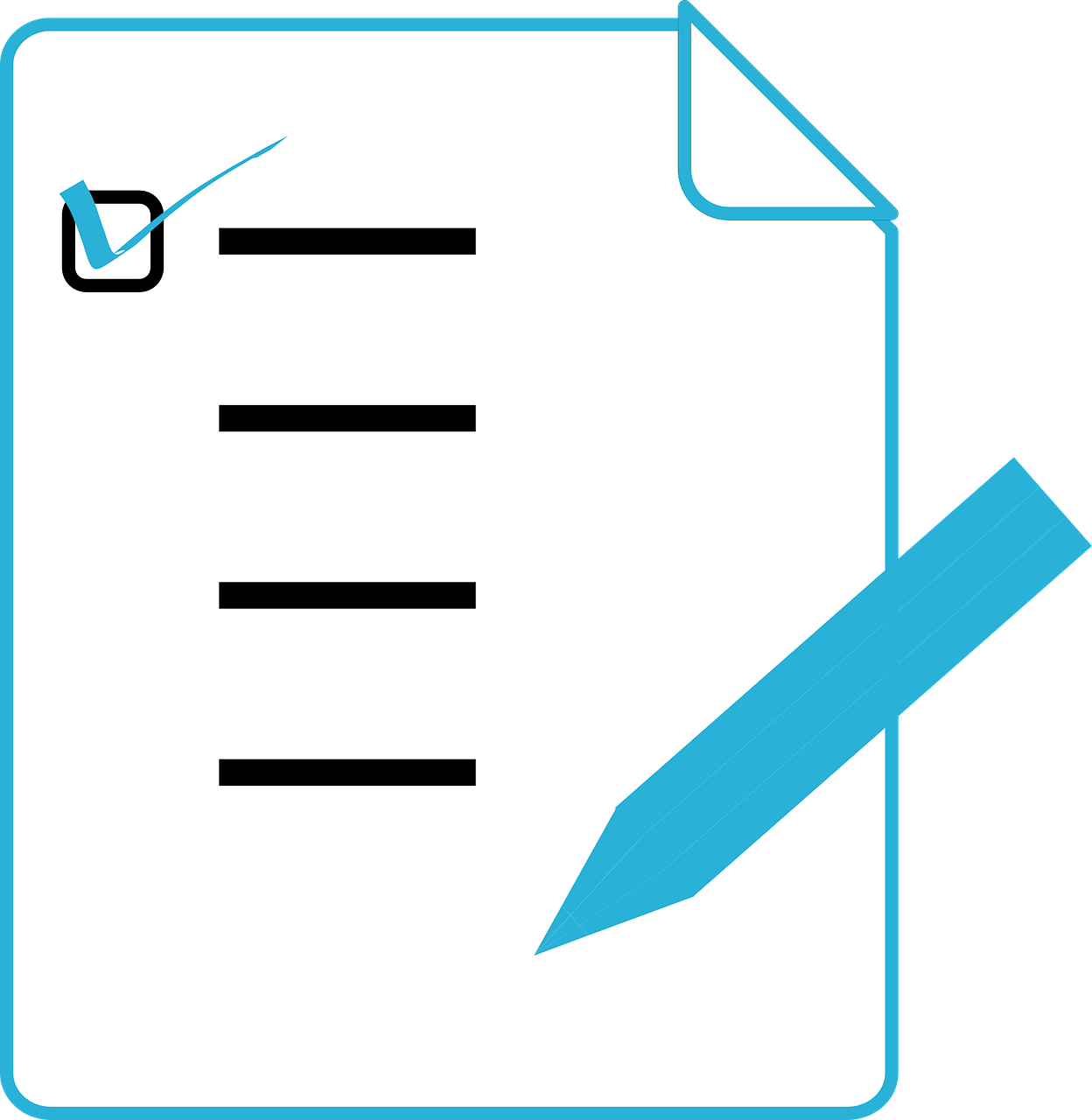 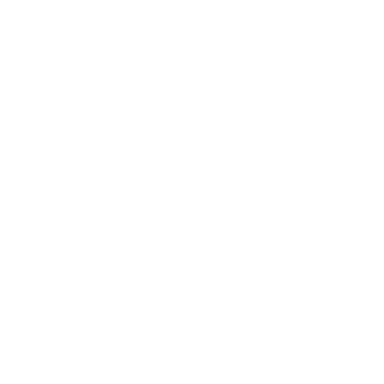 System Design
Agenda
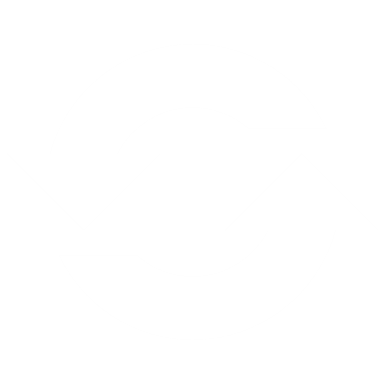 Testing & Verification
Conclusion
34
[Speaker Notes: Transition: ~10 seconds]
Potential Risks & Mitigation
The modules of the project do not integrate successfully
MODERATE
Team members being overloaded with other course work
SIGNIFICANT
Significant misunderstandings of DRP 2.0 requirements
HIGHEST
Mitigation Strategy:
Active feedback with Principal throughout development
Mitigation Strategy:
Reshuffle work
Work modularly to prevent roadblocks
Mitigation Strategy:
Continuous Integration tests
Clear team communication
35
[Speaker Notes: Not much here, zoom through this: ~30 seconds]
Roles & Responsibilities
Doh Yun
Drake
Meeting Scribe
Modeling and Predictions
Established predictions interface with database
Communications Manager
Factor Policy & Stock Scoring
Pipeline Integration
Jacob
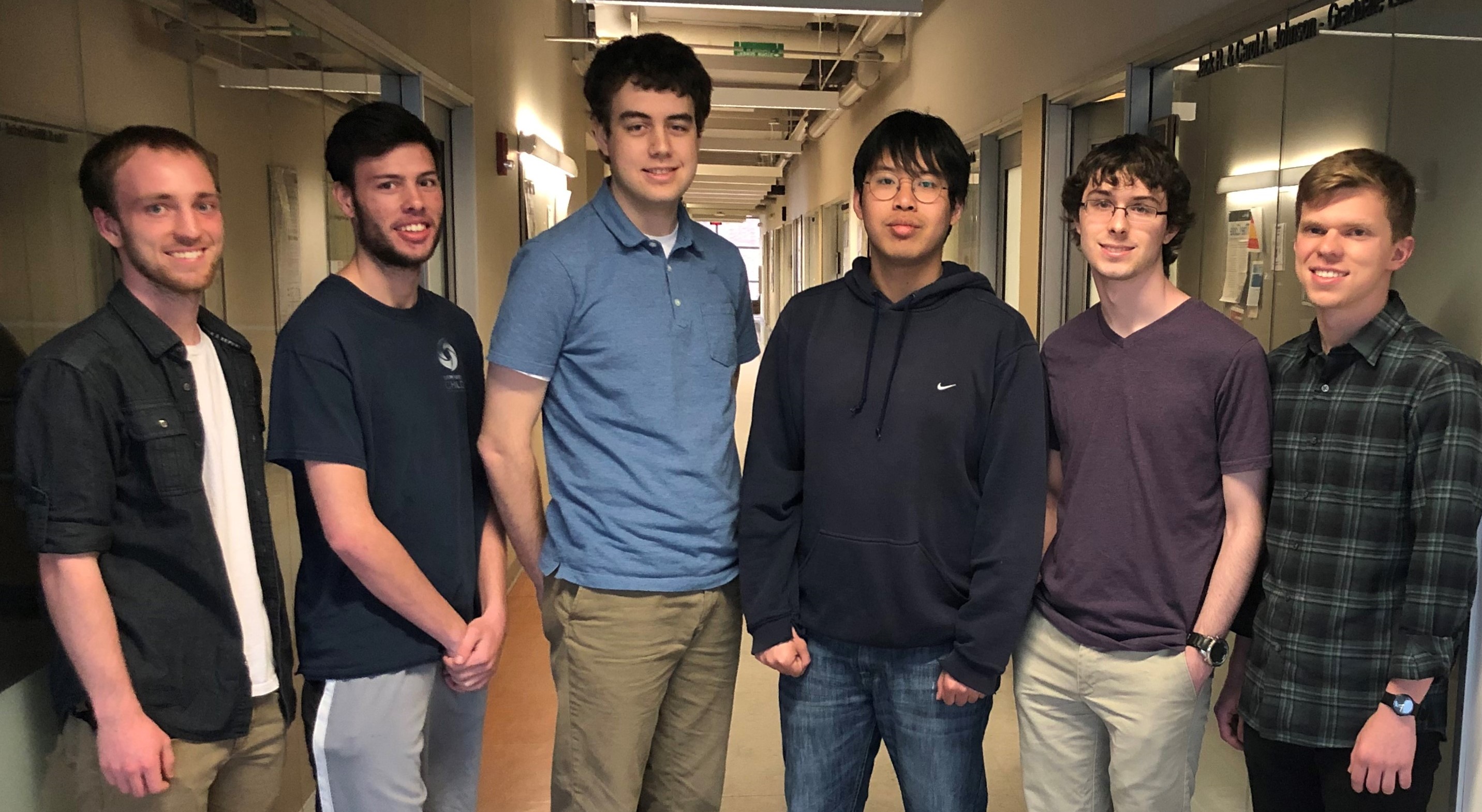 Gabe
Quality Assurance Manager
Continuous Integration with Gitlab
Database interface with Dashboards
Report Manager
Factor Portfolio Aggregation
Unit Testing
Pipeline Optimization
Nathan
Josiah
Overseer of Work
Stock Scoring
Python Packaging Process
Meeting Facilitator
Created all meeting, presentation, and demo material
Database set up and interface between the pipeline and the database
36
[Speaker Notes: Individual roles: ~1 minute]
Future Work
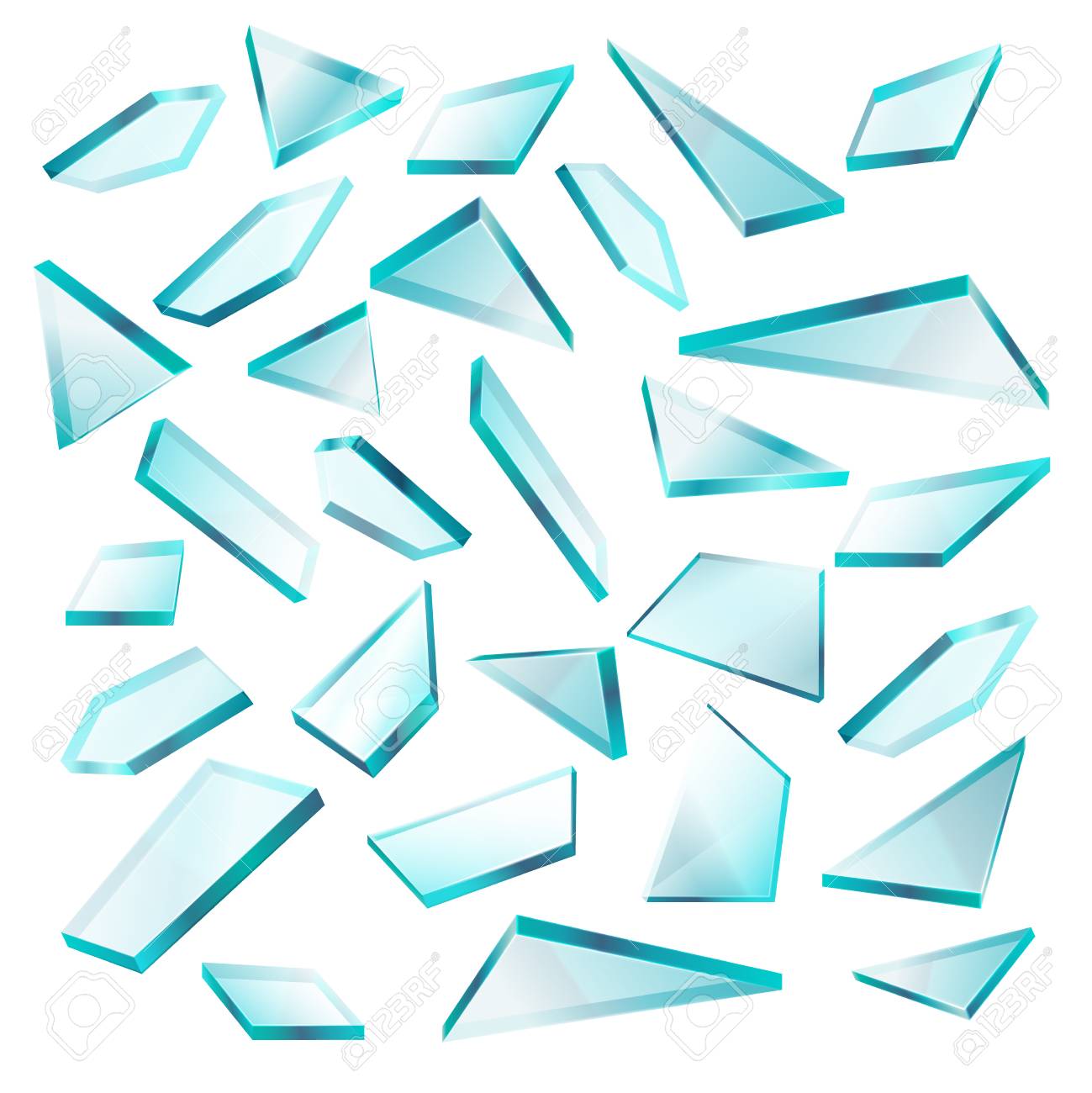 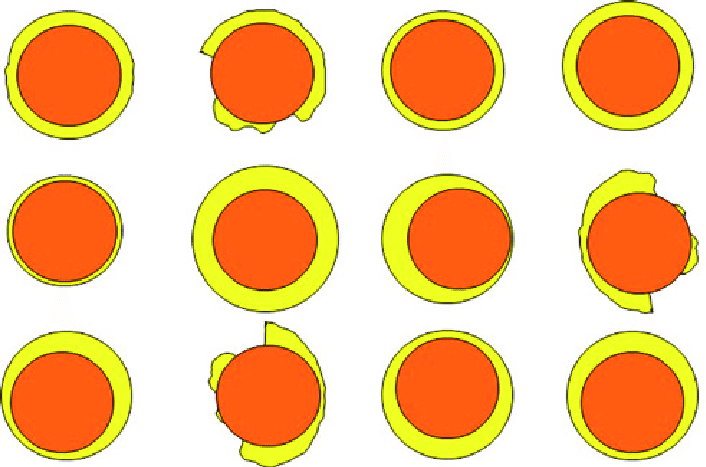 Continue Interface with Dashboards
Optimize Aggregation Step
Standardize Data Format
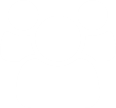 37
[Speaker Notes: Future options for places to improve, talk about how some interns are continuing our project this summer: ~1 minute]
Lessons Learned
Communication is KEY
Constant feedback helped prevent design mistakes from ruining our project
The client doesn’t always know what they want until they see it
Teamwork makes the dream work
We were much more productive when everyone was being held accountable to making steady progress
Have reasonable expectations
We had very little knowledge about data science coming in
It took longer for us to get comfortable with the project than we expected
38
[Speaker Notes: Who knows: ~30 seconds]
Thank You – Questions?
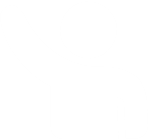 39
Classification: Company Confidential
[Speaker Notes: Keep your final slide simple.]
Functional Decomposition
40
[Speaker Notes: This slide could stay or go, its up to whoever is presenting: ~1 minute]